Conselho de  Arquitetura  e Urbanismo
de São Paulo.
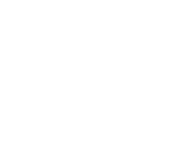 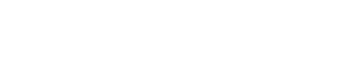 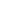 Nota Técnica 2023:

Orientações sobre Responsabilidades Técnicas nos  Processos de Aprovação
CEP – CAU/SP
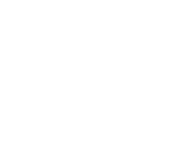 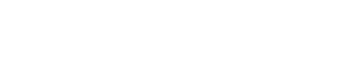 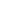 INTRODUÇÃO E FINALIDADE

PROBLEMAS TÉCNICOS/ LEGAIS

DESENVOLVIMENTO

PROPOSIÇÕES
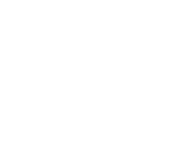 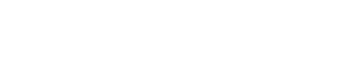 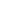 OBJETIVO
Esclarecimento e orientação:

Profissionais;
Prefeituras;
Sociedade;

Como formalizar os procedimentos de licenciamento edilício nos processos de aprovação, que vinculam a RESPONSABILIDADE TÉCNICA DO PEDIDO DE APROVAÇÃO DE PROJETO à RESPONSABILIDADE TÉCNICA DA OBRA.
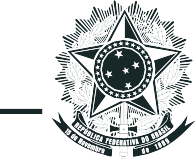 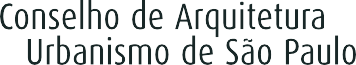 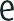 Problemas Técnicos / Legais
Problema técnico 1: 

Exigência conjunta do Registro de Responsabilidade Técnica (RRT) das atividades de projeto e execução no protocolo do pedido de aprovação no início do processo de aprovação
Problemas Técnicos / Legais
Problema técnico 2: 

Exigência dos órgãos de aprovação do Registro de Responsabilidade Técnica (RRT) de termos que não correspondem às atividades desempenhadas pelos profissionais e descritas na resolução CAU/BR nº 21/2012
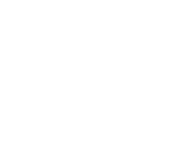 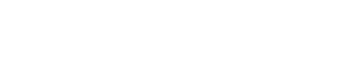 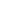 Problemas Técnicos / Legais
Problema técnico 3: 

Órgãos de aprovação exigem Registro de Responsabilidade Técnica (RRT) da atividade de execução de obra no processo de aprovação de edificação já construída, sem processo de aprovação anterior, sendo que o arquiteto urbanista contratado para a documentação desta aprovação, após a construção, não teve relação com a execução da obra.
DESENVOLVIMENTO
Passo a passo dos procedimentos de licenciamento em órgãos públicos:

APROVAÇÃO DE PROJETO E ALVARÁ DE APROVAÇÃO DE PROJETO;

ALVARÁ DE EXECUÇÃO OU LICENÇA PARA CONSTRUIR (ALVARÁ DE OBRAS);

HABITE-SE OU CERTIFICADO DE CONCLUSÃO;

REGULARIZAÇÃO EDILÍCIA OU REGULARIZAÇÃO DE OBRA JÁ EXECUTADA;
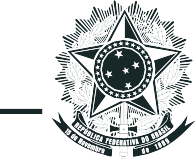 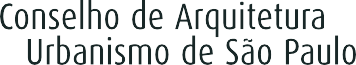 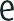 DESENVOLVIMENTO
Conjunto de responsabilidades, diferenças e particularidades, definições técnicas:

ACOMPANHAMENTO DE OBRA OU SERVIÇO TÉCNICO;

DIREÇÃO OU CONDUÇÃO DE OBRA OU SERVIÇO TÉCNICO;

EXECUÇÃO DE OBRA, SERVIÇO OU INSTALAÇÃO;
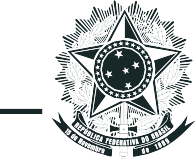 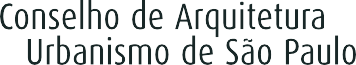 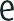 PROPOSIÇÕES
Considerando que os problemas técnicos apresentados geram graves consequências ao profissional e à sociedade, sem fornecer garantias suplementares ao Poder Público:

Esclarecimento e orientações, com conclusões e providências aos:

Órgãos Públicos;
Profissionais;
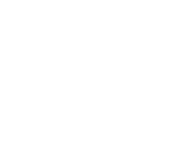 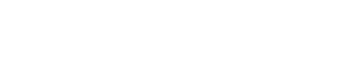 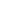 Órgãos públicos:
a) Em relação à exigência de RRT conjunto de APROVAÇÃO DE PROJETO e ALVARÁ DE OBRAS ou ALVARÁ DE EXECUÇÃO, informamos que esse procedimento não resguarda o órgão público e não garante que o profissional acompanhe os dois serviços.

Portanto, sugerimos a separação dessa exigência em etapas e em processos distintos. Caso no momento da aprovação, já estejam definidos os responsáveis técnicos tanto pela atividade de Projeto Arquitetônico quanto pela atividade de Execução de Obra, é possível manter a simultaneidade desses processos.
Órgãos públicos:
b) No processo de REGULARIZAÇÃO EDILÍCIA ou a REGULARIZAÇÃO DE OBRA JÁ EXECUTADA sugerimos exigir a emissão de RRT de laudo e/ou levantamento arquitetônico.

Motivo: ao regularizar uma edificação, o profissional legalmente habilitado, deverá com fundamentação técnica relatar o que observou e apresentar suas conclusões, apurando eventuais causas de determinado evento (caso ocorra), de forma a verificar a existência de condições de habitabilidade.
Assim, é possível apresentar o RRT de levantamento arquitetônico da edificação ou imóvel, e/ou regularizar junto aos órgãos públicos com suas atualizações. 

Destaca-se que a atividade de levantamento arquitetônico não impõe ao profissional responsabilidades sobre a obra já executada. Caso haja necessidade de adequações na edificação deverá ser emitido um RRT correspondente a atividade (ex: Projeto arquitetônico de reforma, Projeto de adequação de acessibilidade, ergonômica, luminotécnica, ventilação, etc.
Profissionais
a)Arquitetos e urbanistas contratados para elaboração do projeto arquitetônico não devem se responsabilizar por etapas de projeto e execução conjunta caso não executem, acompanhem ou façam o gerenciamento da obra.
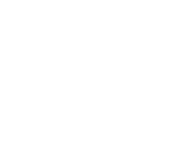 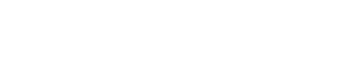 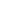 Os profissionais devem sempre informar seu contratante sobre o limite de escopo de sua atividade e a responsabilidade ética de emitir RRT. Também deve manter seus contratantes informados sobre o progresso da prestação dos serviços profissionais executados e caso necessário emitir aditivo de escopo que cubra as atividades de execução. 

Existem responsabilidades éticas ao emitir RRT que não é objeto de contrato. Caso isso ocorra, o profissional estará sujeito a sanções ético disciplinares. Segundo o Código de Ética e Disciplina do CAU/BR :
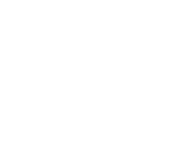 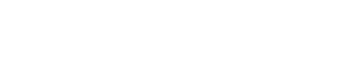 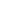 1.Obrigações Gerais 

1.2. Regras: 

1.2.1. O arquiteto e urbanista deve responsabilizar-se pelas tarefas ou trabalhos executados por seus auxiliares, equipes, ou sociedades profissionais que estiverem sob sua administração ou direção, e assegurar que atuem em conformidade com os melhores métodos e técnicas.
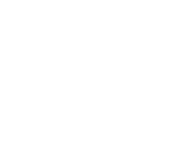 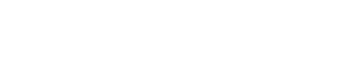 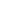 3.2. Regras: 

3.2.4. O arquiteto e urbanista deve discriminar, nas propostas para contratação de seus serviços profissionais, as informações e especificações necessárias sobre sua natureza e extensão, de maneira a informar corretamente os contratantes sobre o objeto do serviço, resguardando-os contra estimativas de honorários inadequadas.
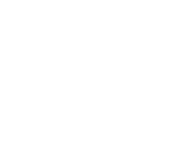 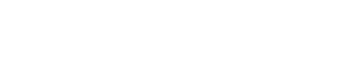 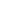 3.2.9. O arquiteto e urbanista deve declarar-se impedido de assumir a autoria de trabalho que não tenha realizado, bem como de representar ou ser representado por outrem de modo falso ou enganoso.
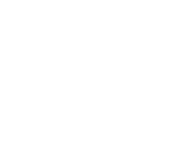 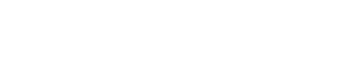 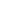 Profissionais:
b)Quando uma municipalidade exigir a assunção da Responsabilidade Técnica da obra por ocasião da abertura de um processo de aprovação de projeto de arquitetura, o profissional deve informar por escrito encaminhando esta nota técnica para a prefeitura e para seu contratante, se resguardando no código de ética e disciplina do CAU.
Profissionais
c) Quando uma municipalidade exigir a assunção da Responsabilidade Técnica por ocasião da abertura de um processo de aprovação de serviço de arquitetura e urbanismo para regularização, o profissional deve emitir RRT de laudo e/ou levantamento arquitetônico.
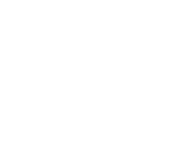 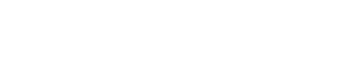 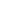 Profissionais:
d) Quando uma municipalidade exigir a assunção da Responsabilidade Técnica de uma obra já executada POR TERCEIRO por ocasião da solicitação de HABITE-SE, o profissional deve emitir RRT de laudo e/ou levantamento arquitetônico.
Profissionais
e) Os profissionais devem se atentar às diferenças entre as responsabilidades técnicas conforme resolução CAU/BR nº 21/2012 e também as normativas vigentes.
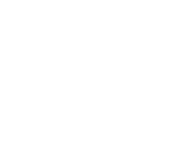 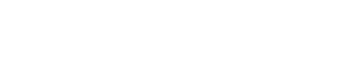 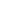 OBRIGADA!
CEP – CAU/SP